Which season do you like?
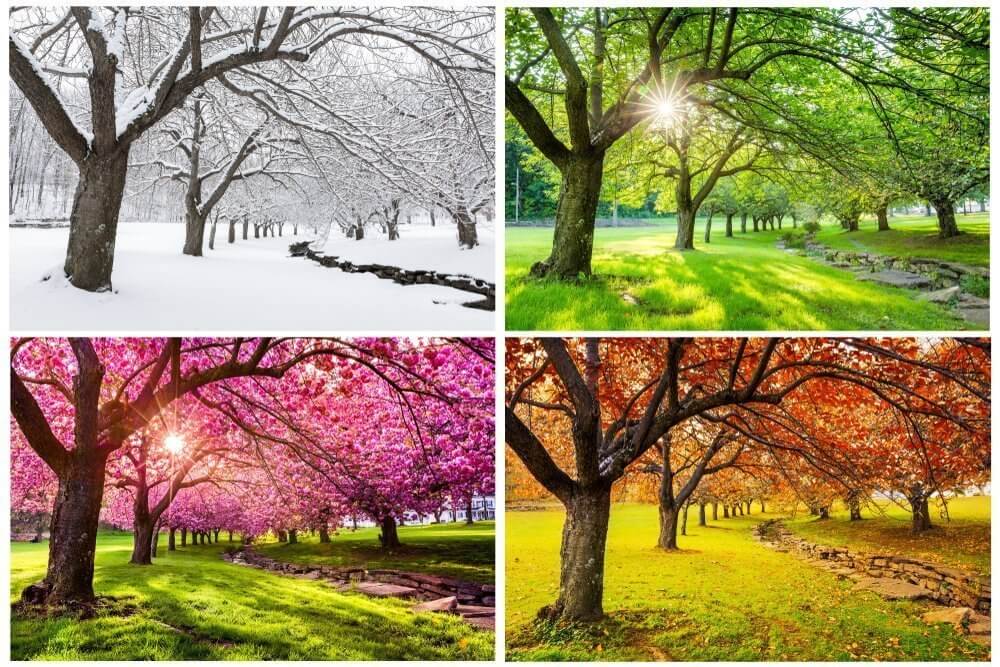 Why?
Because we can swim in the sea.
Because it’s not too hot or too cold.
Because we have a long vacation.
Because we can play with snow.
….
I like summer because we have a long vacation.

I like winter because we can play with snow.
わたしは夏が好き　なぜなら　　長い休みがあるからです。

わたしは冬が好き　なぜなら　　雪で遊べるからです。
接続詞　because
「なぜなら・・・」
S　 V　　because  S   V .
 　 結論　 　because  理由